RESULTS National WebinarMay 4, 2024Welcome!
Our Values
At RESULTS we pledge to create space for all voices, including those of us who are currently experiencing poverty. We will address oppressive behavior in our interactions, families, communities, work, and world. Our strength is rooted in our diversity of experiences, not in our assumptions.
With unearned privilege comes the responsibility to act so the burden to educate and change doesn’t fall solely on those experiencing oppression. When we miss the mark on our values, we will acknowledge our mistake, seek forgiveness, learn, and work together as a community to pursue equity.

Read our full anti-oppression values statement here at results.org/values.
2
[Speaker Notes: Updated AO slide (2/22)]
Resources
Find these resources and more at results.org/volunteers/anti-oppression:
Resource Guides from our Diversity & Inclusion trainings, including: 
Interrupting Microaggressions
Creating Space for Critical Conversations
Information on how RESULTS responds to oppressive incidents
3
[Speaker Notes: Updated AO slide (2/22)]
Welcome!
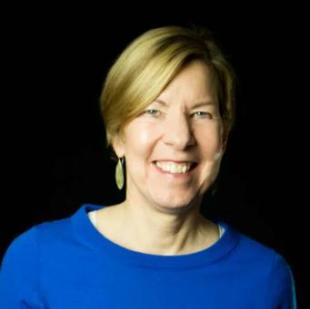 Joanne CarterExecutive Director
4
Child well-being: vaccines and more
Guest SpeakerDr. Theopista Jacob Masenge
Pediatrician and 
child health specialist 
from Tanzania

Vice President of the Pediatric Association of Tanzania and Chairperson of the national Pediatric and Adolescent Technical Working Group
6
Moderator
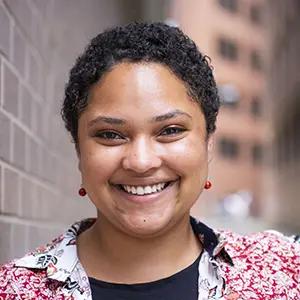 Dorothy MonzaManager,
Global Nutrition and Child Health Policy
dmonza@results.org
7
Virtual Press Call with Dr. Theo
Tuesday, May 7, 3:00 pm ET
This call will give local editors and journalists insights on global child survival, including vaccinations and malnutrition, and encourage them to write on this topic. Registration is required.
Contact Joanna DiStefano (jdistefano@results.org)
for more information.
8
Campaigns Updates
Global Poverty Campaigns UpdateFY25 Appropriations
10
FY25 House Appropriations
Tuberculosis Dear Colleague
Led by Reps. Bera (D-CA) and Wagner (R-MO)
Asks for $1 billion for USAID TB
Global Fund Dear Colleague
Led by Reps. Houlahan (D-PA), Bera (D-CA), González-Colón (R-PR) and Salazar (R-FL)
Asks for strong support for the Global Fund
11
FY25 House Appropriations
FY25 House Basic Education and GPE Dear Colleague Letter 
Led by Reps. Mike Quigley (D-IL) and Brian Fitzpatrick (R-PA)
Asks appropriators for increased funding for International Basic Education, including the Global Partnership for Education (GPE)
Maternal and Child Health, Gavi, and Nutrition Dear Colleague
Led by Reps. Brian Fitzpatrick (R-PA), Jacobs (D-CA), Salazar (R-FL), and McGovern (D-MA)
Asks for $300 million for USAID Nutrition and $1.15 billion for USAID Maternal and Child Health, which includes $340 million for Gavi, the Vaccine Alliance
12
FY25 Senate Appropriations
Maternal and Child Health Dear Colleague
Led by Sens. Shaheen (D-NH) and Marshall (R-KS)
Asks for robust funding for USAID MCH, Gavi, and Nutrition
Tuberculosis Dear Colleague
Led by Sens. Brown (D-OH) and Young (R-IN)
Asks for increased funding for USAID TB
COMING SOON! Global HIV/AIDS and Global Basic Education letters!
Learn more: https://results.org/blog/fy25-appropriations-tell-congress-to-fund-the-fight-against-poverty
13
U.S. Poverty Campaigns Update
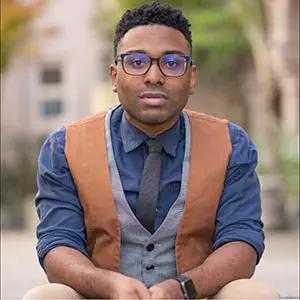 TaShon ThomasDirector,U.S. Poverty Policytthomas@results.org
14
U.S. Poverty Campaigns Update
Child Tax CreditWe need your help getting this to the finish line!
SNAP / Farm BillHouse and Senate Ag Committees have released framework for Farm Bill. Will continue to oppose harmful cuts to SNAP and other assistance programs.
HousingFair Housing Month – stay tuned for series of blog posts and webinar programming featuring some of our RESULTS volunteers!
15
16
Take action on key 
U.S. poverty priorities
Child Tax CreditIf you have a Democratic Senator, please contact their offices and ask them to urge Sen. Schumer to put the tax bill on the floor next week. If you have a Republican Senator, urge them to support the bill when/if it is brought to the floor for a vote.
SNAP / Farm BillTell Agriculture Committee leaders and members of Congress to protect SNAP from reckless cuts and policies in Farm Bill discussions.
16
[Speaker Notes: Substantive Policy & Review of Asks (3 min) - highlight different approaches between CTC vs. RTC – CTC is already a federal law, and we’re looking at ways to improve/expand it. There’s no federal RTC – we're working on it! 
CTC (one slide for key take aways) - Tell your member to urge colleagues and leadership to expand the Child Tax Credit (CTC) with monthly payments and full refundability for all low-income families
RESULTS urges you to enact an extension of an expanded CTC to strengthen families and fight child poverty. It’s critical that you prioritize the needs of families with the lowest or no incomes in any tax package this year, and communicate that this is a top priority with leadership and colleagues on the Senate Finance Committee/House Ways and Means Committee.

RTC (one slide for key take aways)
RESULTS urges you and your staff to research renter tax credit policies that use the tax code to help lower-income renters, and meet directly with constituents struggling with rent costs to discuss policy solutions. 
Important to remember that it’s not the policy detail you’re selling or asking members, but the general idea itself – so strategize accordingly. 
Resources here: https://results.org/set-the-agenda]
Amazing! Keep up the great work!
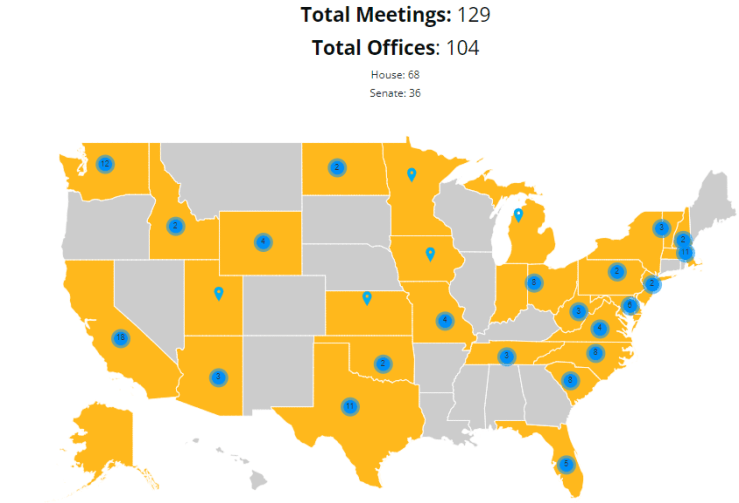 17
Call to Action: Meet with your members of Congress
Meet with 100 percent of the offices we cover
Meet in-person with as many senators and representatives as we can
Total meeting goal: 350
Resources: https://results.org/volunteers/lobbying
Request lobby prep with Katie Fleischer (kfleischer@results.org) 
Please remember to report your lobby meetings: https://results.org/report-lobby-meetings
18
[Speaker Notes: Link to resources: https://results.org/volunteers/lobbying]
Grassroots Café
Why Community Matters in Advocacy
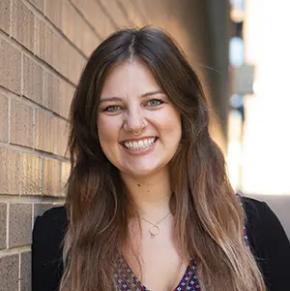 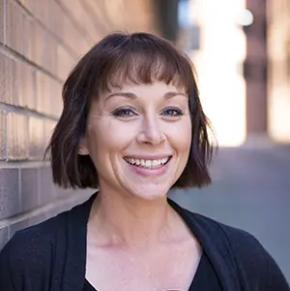 Alicia Stromberg
Manager
Grassroots Expansion
astromberg@results.org
Amanda Beals
Associate Director 
Grassroots Expansion
abeals@results.org
20
Build the Base
CREATE A FOLLOWING
Build community connection & awareness.
Mobilize for Action
ENGAGE YOUR FOLLOWING
Support community to act.
Organize for Power
BUILD POWER
Connect community for long-term advocacy.
Nurture new relationships. Enlist new advocates. Develop new leaders.
21
Stronger Community = Advocacy Success
22
Goals of Coming Together
23
RESULTS Spring Recruitment
720+ people reached out with interest in volunteering since January 2024
People from all 50 states
110 people attended an introductory webinar in 2024 
People looking for connection and meaningful action
24
Volunteer Share
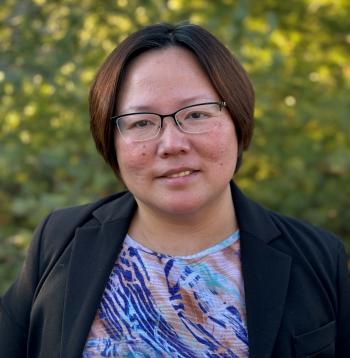 Qiaozhi (Chelsea) Li
RESULTS Kentucky
Advocate
Joined January 2024
25
"On the Record" Community Action Meetings
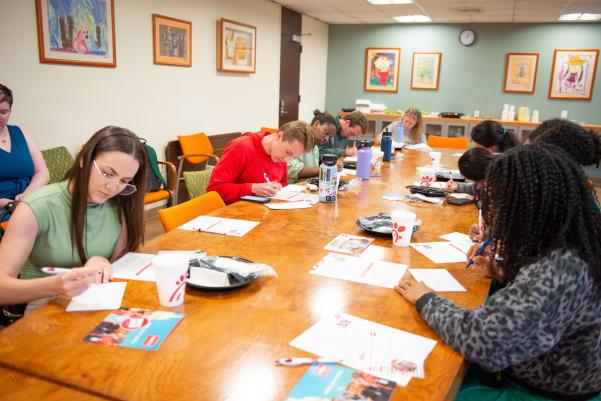 26
Summer of Community Action
27
“On the Record” Mobilizing Action
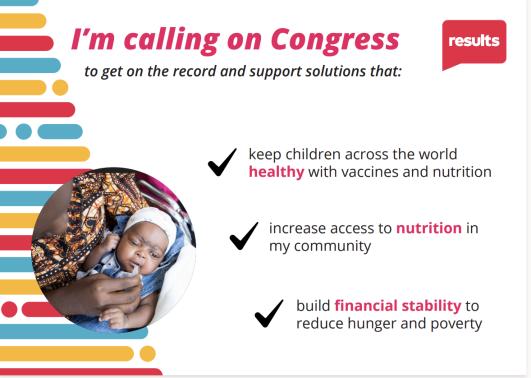 28
On the Record: Social Media Action
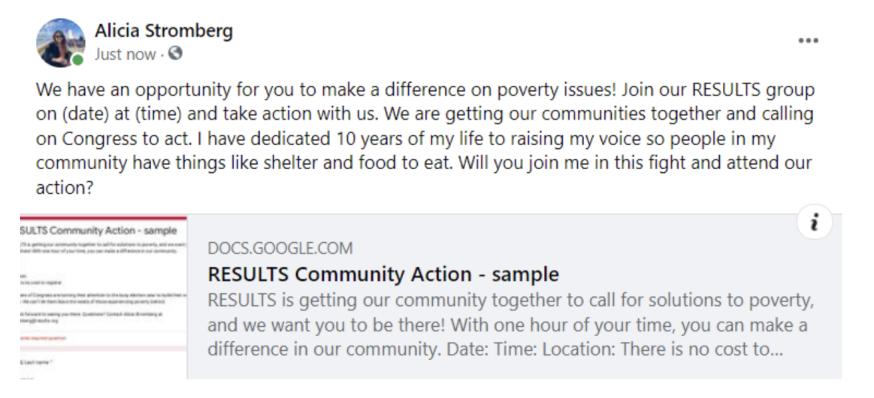 29
Join the Wave of Community Action: Friends & Family
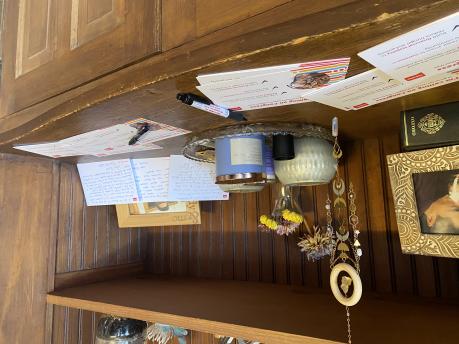 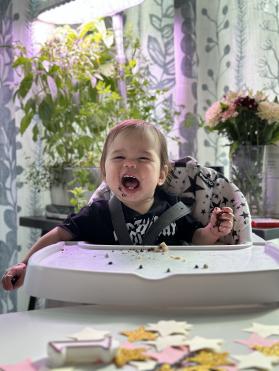 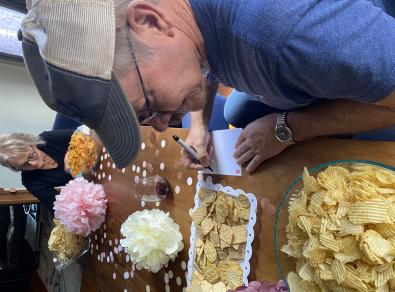 30
Join the Wave of Community Action
Gulf South Regional Conference
New Orleans Medical School
31
Join the Wave of Community Action
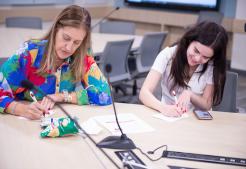 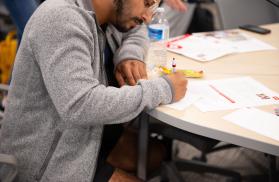 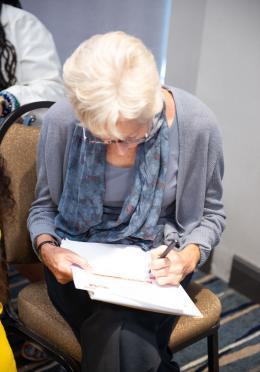 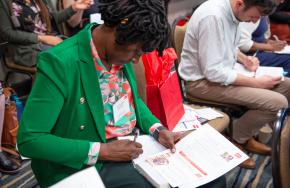 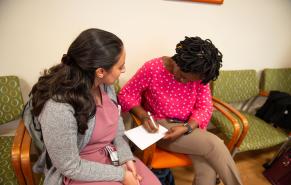 32
Timeline
33
Let’s brainstorm!
How will you get your community “On the Record” to call for solutions to poverty?
34
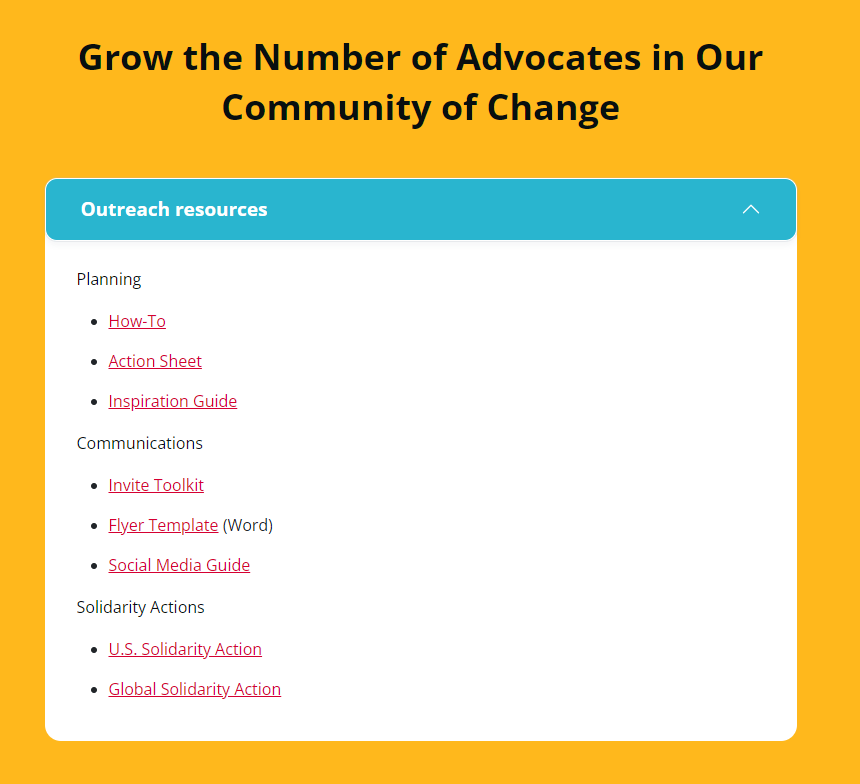 Resources on our website
results.org/community-of-change
35
Support to do this
Drop-in Coaching – RSVP
4 sessions week of May 20 
Community Partnership Training - RSVP
May 7 @ 8pm ET
Outreach Planning Meeting (OPCs) – RSVP 
May 8 @ 7pm ET
Group Leaders: Look for postcards in your mailbox
Questions? Reach out to Alicia astromberg@results.org
36
Announcements
Thank you for joining us!
Who is joining you in the room today?

In the poll, please respond with the number of people in the room with you (including yourself).
38
Grassroots Board Candidates’ Forum
Thursday, May 9, 9:00 pm ET
Current Grassroots Directors will host a town hall meeting to introduce you to the candidates and provide information on when voting will begin. 
No registration required, Zoom link:
results.zoom.us/j/9909684715?omn=94654504812
39
An opportunity to TRIPLE your support!
RESULTS is urgently working to raise $350,000 to amplify our work on behalf of the estimated 350 million children worldwide who face undernutrition. 
Thanks to a generous challenge match from Alan and Ellen Newberg of Washington state, your donation to RESULTS will be TRIPLED until we reach our goal! 
These 350 million children deserve not just to survive, but to be healthy and thriving, reaching for their dreams and contributing to our aspirations for a better world.  Will you step up in support of children — and triple your impact — by making a special tax-deductible gift to RESULTS today? 
www.results.org/donate
40
Building Community Partnerships to End Poverty
Tuesday, May 7  |  8:00–9:15 p.m. ET
Community partnerships are essential to our advocacy and greater mission to end poverty. 
Learn how to find local partners and connect with them.
Explore opportunities to work together to advocate for the end of poverty.
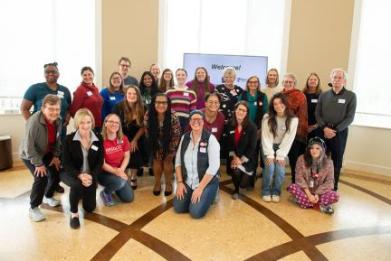 https://tinyurl.com/RESULTSPartnerships
41
May Global Poverty Policy Forum
Wednesday, May 15, 2:00-2:45 p.m. ET
Gavi, the Vaccine Alliance is an innovative global partnership that’s immunized more than 1 billion children – preventing more than 17 million future deaths. Now, Gavi is developing a bold plan to recover lost progress and reach kids who were missed during COVID-19, as well as adding game changing new vaccines—like those against malaria—into their coverage.  
Register at: https://tinyurl.com/GaviPolicyForum
42
Partnership Calls
Global Allies (Returned Peace Corps Volunteers) Webinar
Wednesday, May 8, 8:00 p.m. ET
Special event with RESULTS Founder Sam Daley-Harris
Learn more.
Together Women Rise Partnership Webinar
Tuesday, May 21, 8:30 p.m. ET
Click to learn more.
43
Anti-Oppression (AO) Events
Anti-oppression Applied Learning Simulation

Friday, May 17, 12:00 p.m. ET
Register online.
44
Office Hours
Event Planning and Outreach Office Hour 
Thursday, May 16, 2 p.m. ET 
Join at https://results.zoom.us/j/98524229370 
or call (312) 626-6799, meeting ID: 985 2422 9370.
Media Office Hour 
Wednesday, May 22, 2 p.m. ET
Join at https://results.zoom.us/j/93668005494 
or call (312) 626-6799, meeting ID 936 6800 5494.
45
Support Calls
U.S. Poverty Free Agents
Tuesday, May 21, 1:00 p.m. and 8:00 p.m. ET
Contact Jos Linn at jlinn@results.org for information.
Action Network Manager Calls 
Wednesday, May 15, 12:30 p.m. ET and 8:00 p.m. ET
https://results.zoom.us/j/95416781155 
or call 312-626-6799, meeting ID 954 1678 1155
No registration required. 
Global Poverty Free Agents
Monday, May 13, 7:00 p.m. ET
Contact Lisa Marchal at lmarchal@results.org for information.
46
New Advocate Orientation
Invite interested friends and colleagues to learn more about RESULTS!
Tuesday, May 21, 1:00 pm ET
Register today.
47
RESULTS office closed Monday, May 27
In observance of Memorial Day
48
Find today’s slides
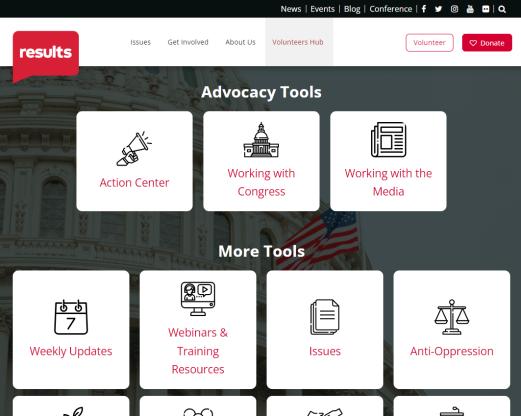 results.org/volunteers/national-webinars
49
Find events
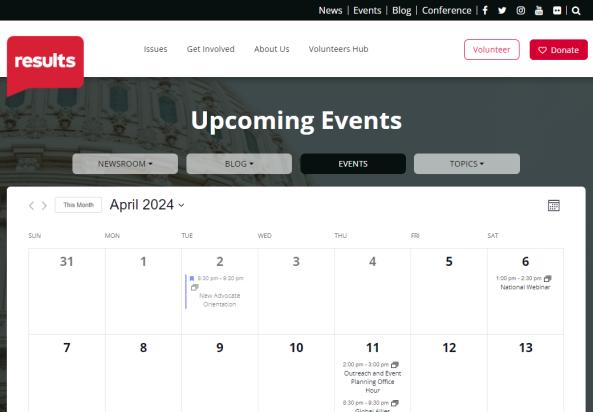 results.org/events
50
Join us for theJune National Webinar
Focus: 
Protecting SNAP in the Farm Bill
June 1, 1:00 p.m. ET  |  Register: tinyurl.com/RESULTS2024
51
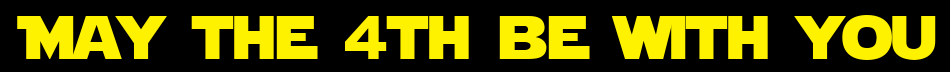 52
RESULTS website and social media